GGY 122
Matematik II
(2-2)4
Dr. Öğr. Üyesi İbrahim ERDAL
Ankara Üniversitesi UBF Gayrimenkul Geliştirme ve Yönetimi Bölümü
BELİRLİ İNTEGRAL
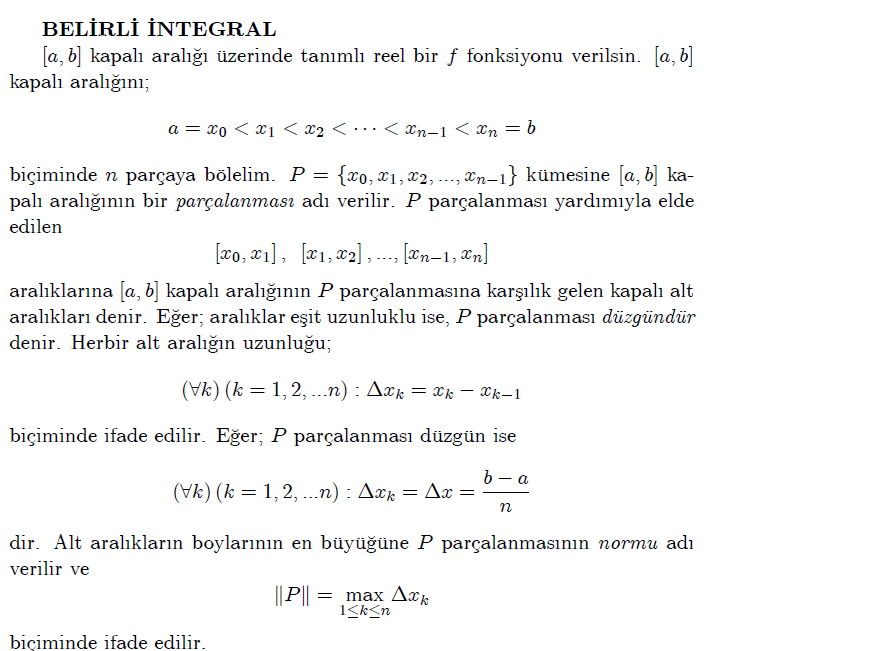 BELİRLİ İNTEGRAL
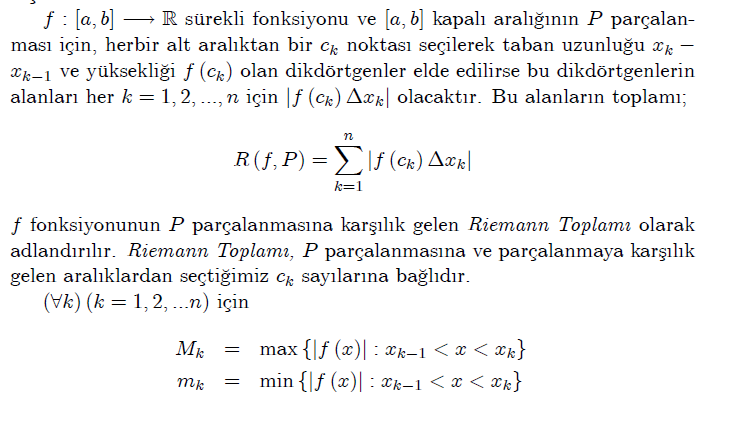 BELİRLİ İNTEGRAL
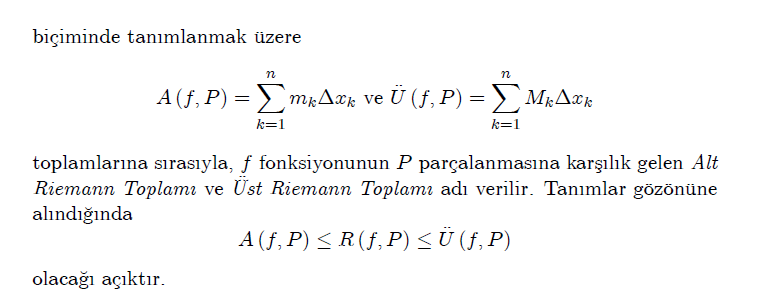 BELİRLİ İNTEGRAL
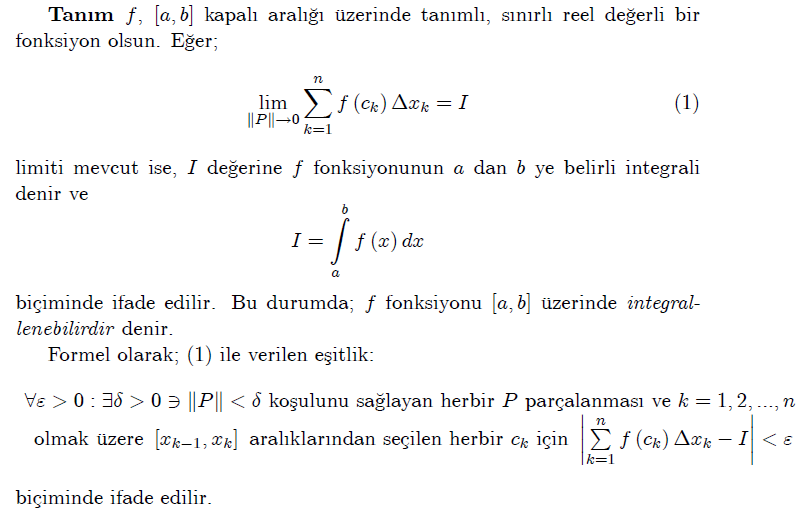 BELİRLİ İNTEGRAL
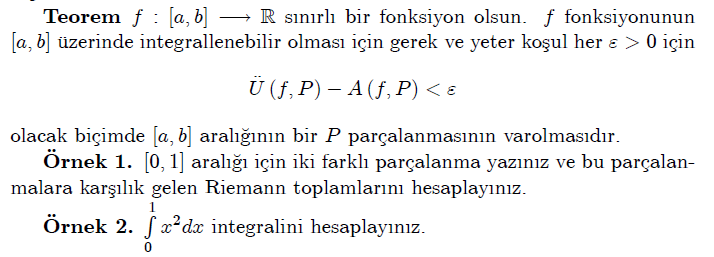 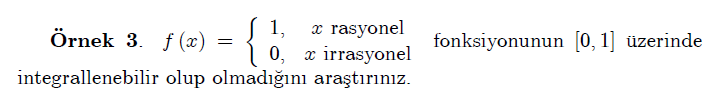 BELİRLİ İNTEGRAL
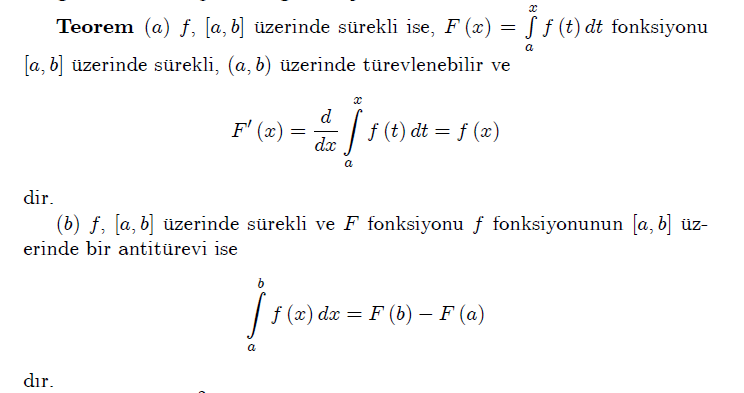 BELİRLİ İNTEGRAL
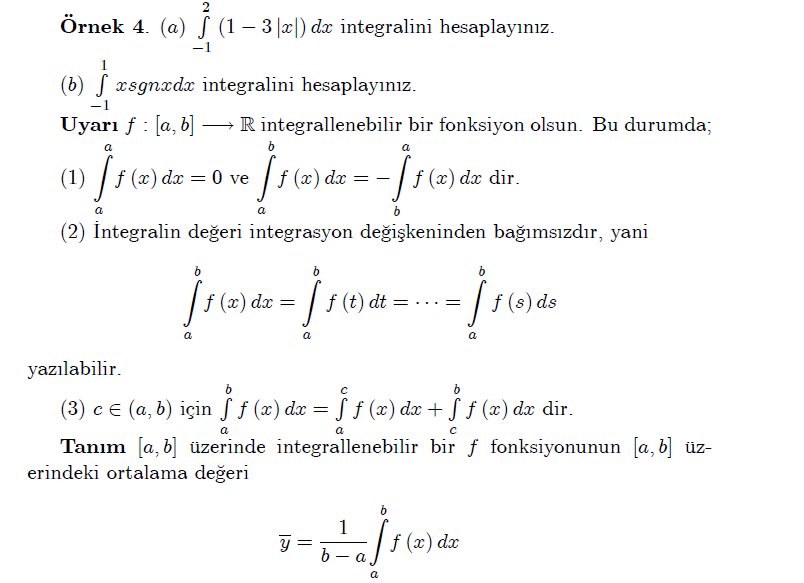 BELİRLİ İNTEGRAL
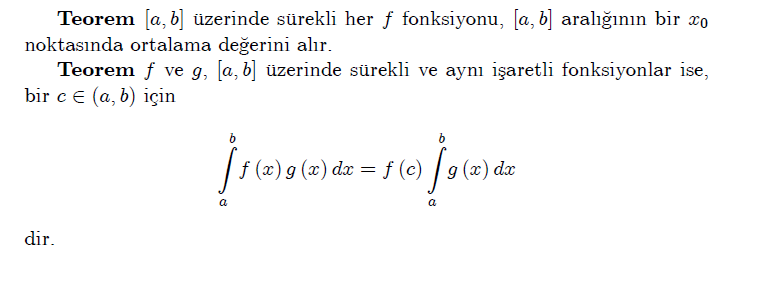